Ankara Üniversitesi 
Okul Öncesi Eğitimi Anabilim Dalı
AOÖ-304 Özel Öğretim Yöntemleri II
WALDORF YAKLAŞIMI
Yrd. Doç. Dr. Müge ŞEN
Arş. Gör. Nergiz TEKE
«Çocukları saygıyla kabul edin, sevgiyle eğitin ve geleceğe özgürce yollayın»

Rudolf Steiner
Ortaya Çıkışı
Rudolf Steiner tarafından1919 yılında ilk olarak Almanya’da uygulanmıştır.
3/19/2018
copyright 2006 www.brainybetty.com
3
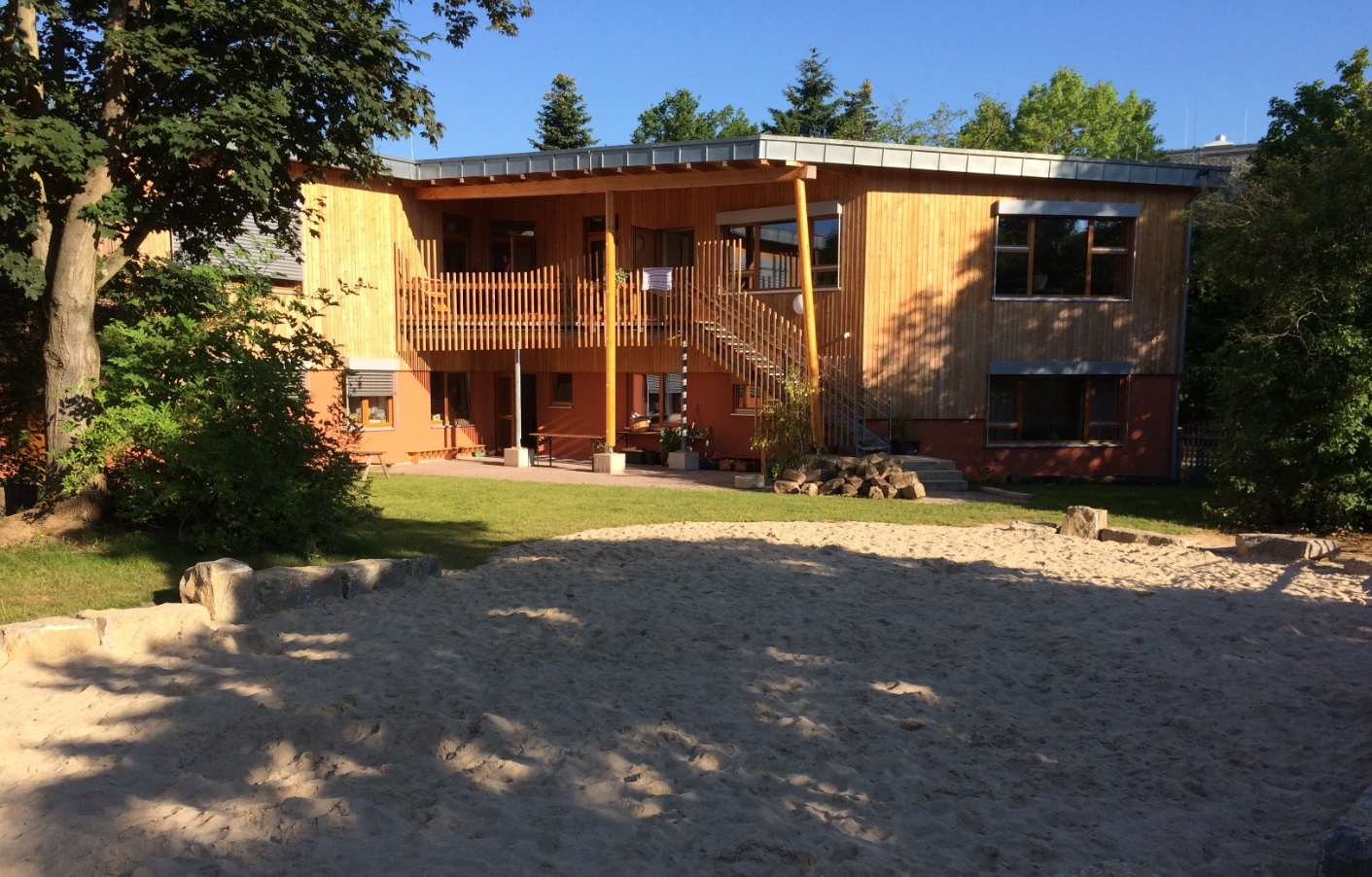 Felsefesi
Bnockv kc
Waldorf okulları, yapı olarak doğa ile iç içe olunabilecek, doğanın sunduğu imkanlardan faydalanılabilecek yerlerde kurulurlar.
3/19/2018
copyright 2006 www.brainybetty.com
4
Felsefesi
El sanatı ve beceri işleri ruhsal huzurun keşfi ve ruh ve kişisellik duygusunu geliştirir.
Çocuk merkezli 
Bağımsız okullar
3/19/2018
copyright 2006 www.brainybetty.com
5
Bnockv kc
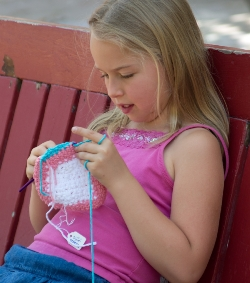 Pratik beceriler (yemek pişirme, örgü örme, bahçe işleri, tahta ve materyal işleri)
3/19/2018
copyright 2006 www.brainybetty.com
6
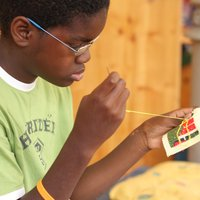 Bnockv kc
3/19/2018
copyright 2006 www.brainybetty.com
7
Bnockv kc
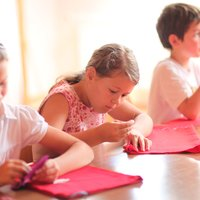 3/19/2018
copyright 2006 www.brainybetty.com
8
Bnockv kc
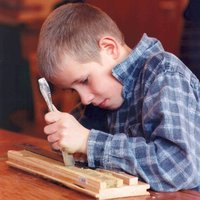 3/19/2018
copyright 2006 www.brainybetty.com
9
Eğitim Programı
Bu okullarda çocuklar tv ve bilgisayarın olumsuz etkisinden korunmaktadır. 
Sanatsal gelişim (Müzik, el sanatları ve diğer sanatlar için daha fazla vakit harcanıyor.)
3/19/2018
copyright 2006 www.brainybetty.com
10
Bnockv kc
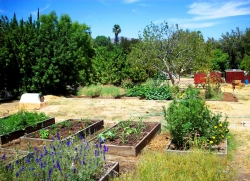 Doğa sevgisi öğretilmeye be doğayla bütünleşme sağlanmaya çalışılır.
3/19/2018
copyright 2006 www.brainybetty.com
11
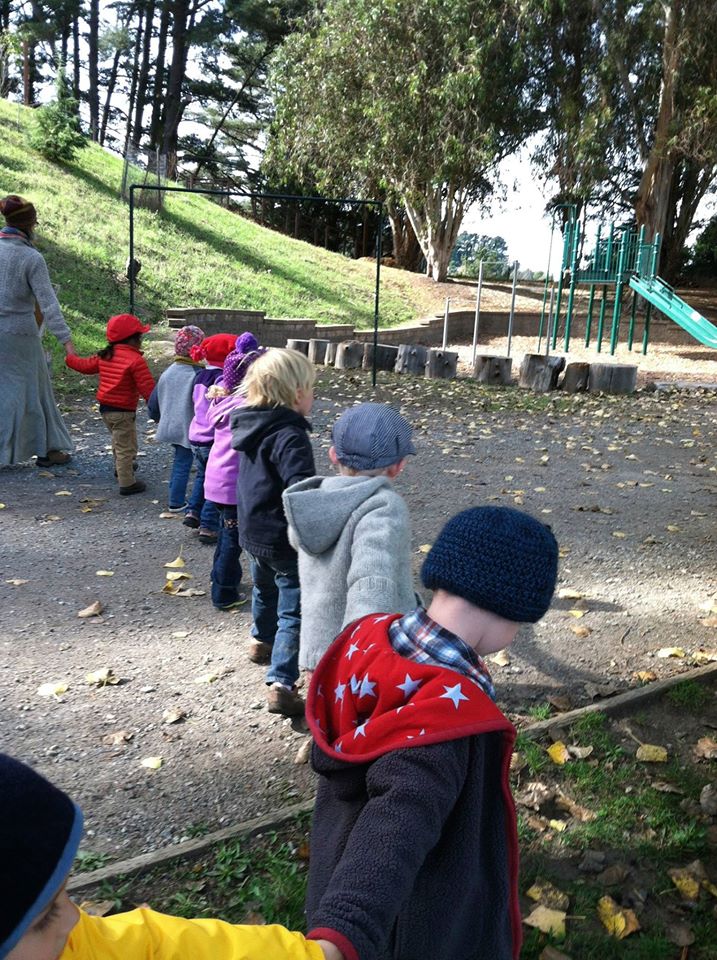 3/19/2018
copyright 2006 www.brainybetty.com
12
Eğitim Programı
«Breathing out» - «Breathing in»
Büyük grup saati (Oyunlar, şarkılar, grup oyunları)
Bahçe oyunları
Hikaye-masal anlatımı
3/19/2018
copyright 2006 www.brainybetty.com
13
Eğitim Programı
Çocuklar etkinliğe katılmak için zorlanmazlar.
Sorumluluk-öz düzenleme 
Anaokulundan – 13 yaşa kadar
3/19/2018
copyright 2006 www.brainybetty.com
14
Eğitim Ortamı
Çevre-çocuk, çocuk-çevre
3/19/2018
copyright 2006 www.brainybetty.com
15
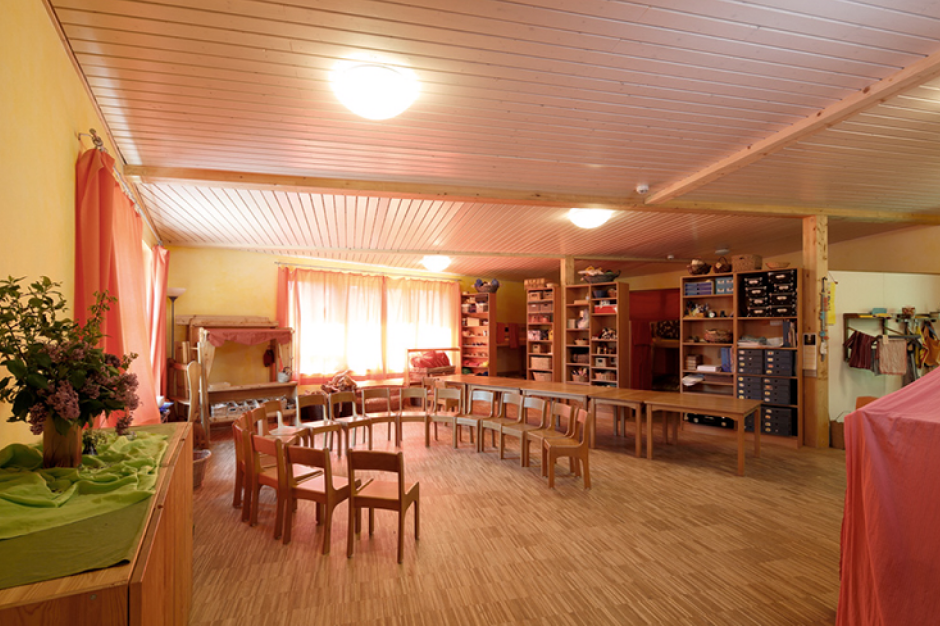 Waldorf anaokullarında, duvarlar parlak renklerle boyanmış, perdeler doğal elyaftan, masa ve sandalyeler sağlam tahtadan yapılmıştır
3/19/2018
copyright 2006 www.brainybetty.com
16
Bnockv kc
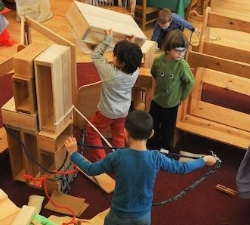 Materyaller açık uçludur.
3/19/2018
copyright 2006 www.brainybetty.com
17
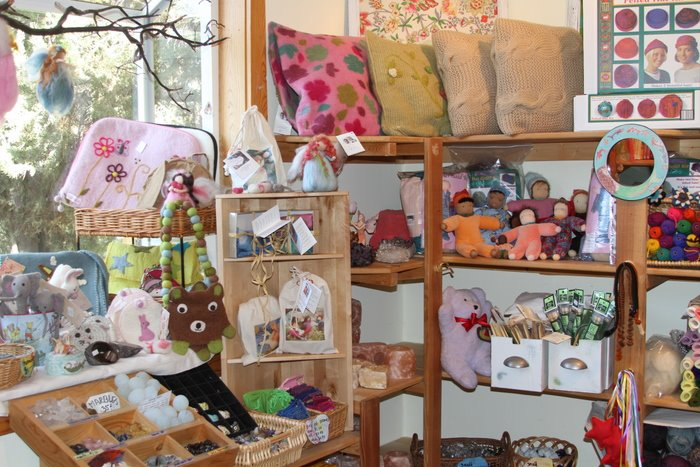 3/19/2018
copyright 2006 www.brainybetty.com
18
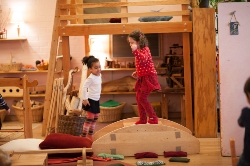 Bnockv kc
3/19/2018
copyright 2006 www.brainybetty.com
19
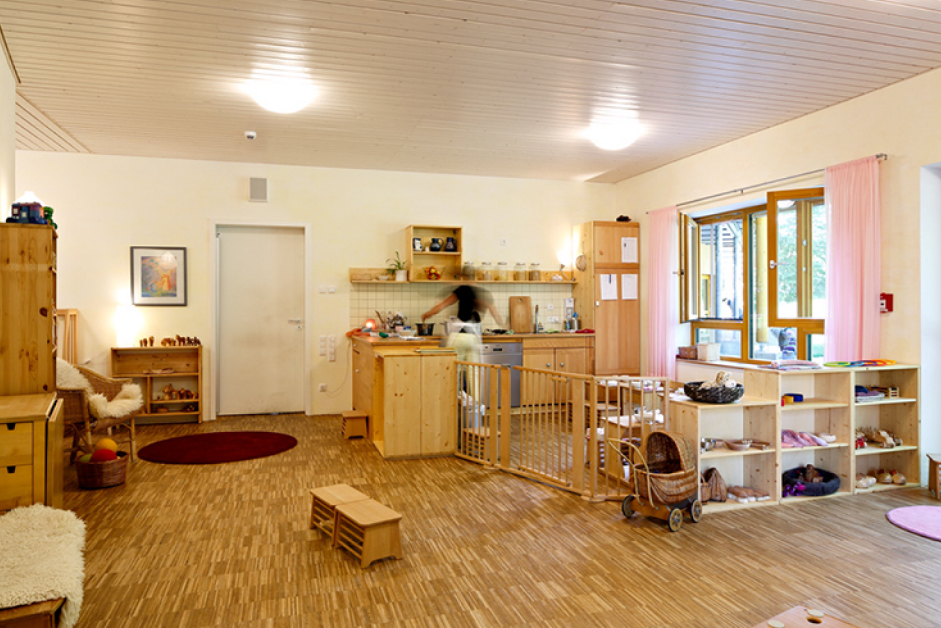 Bu okullarda doğal malzemelerin kullanımı tercih edilmekte okullarda plastik ve sentetik malzeme ve materyaller kullanılmamaktadır.
3/19/2018
copyright 2006 www.brainybetty.com
20
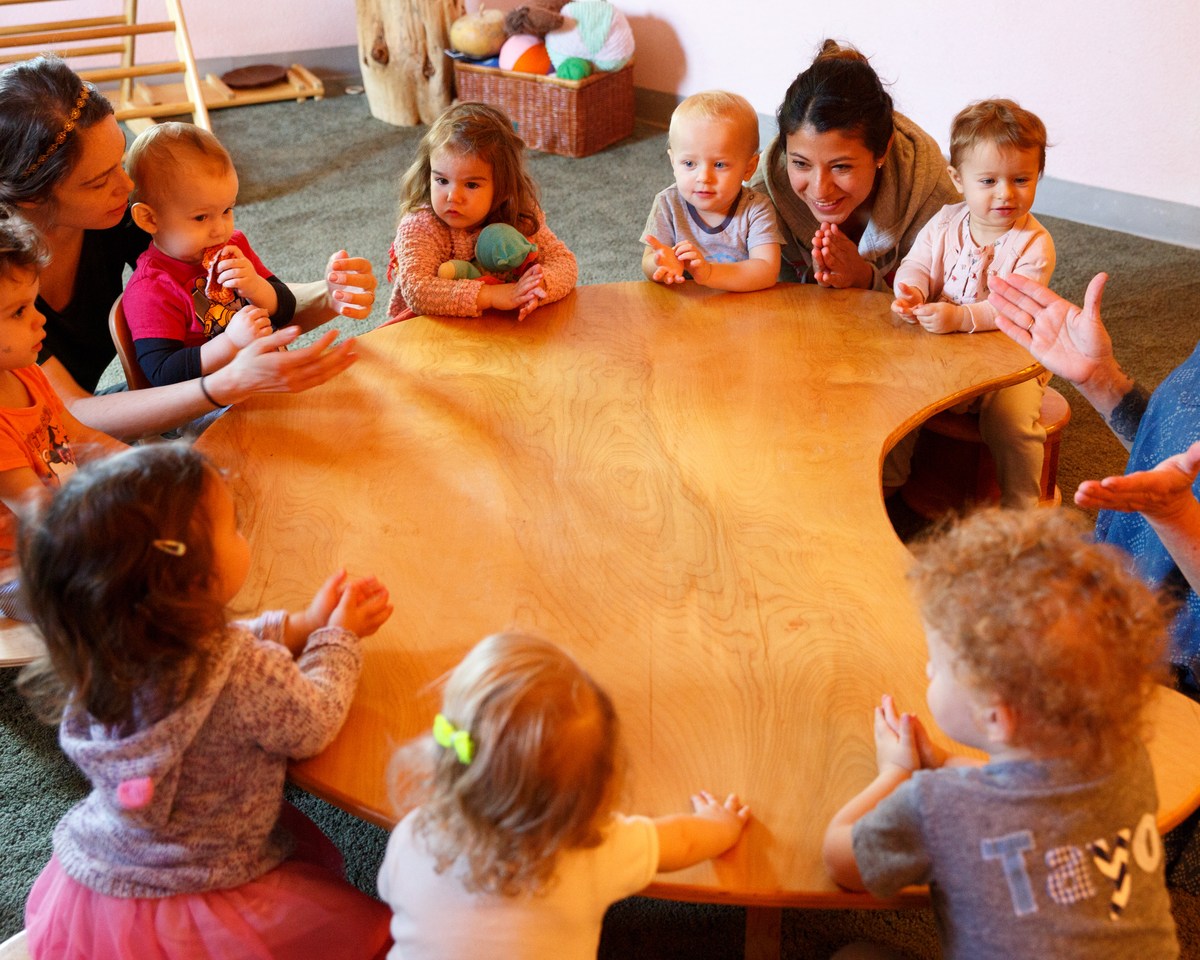 3/19/2018
copyright 2006 www.brainybetty.com
21
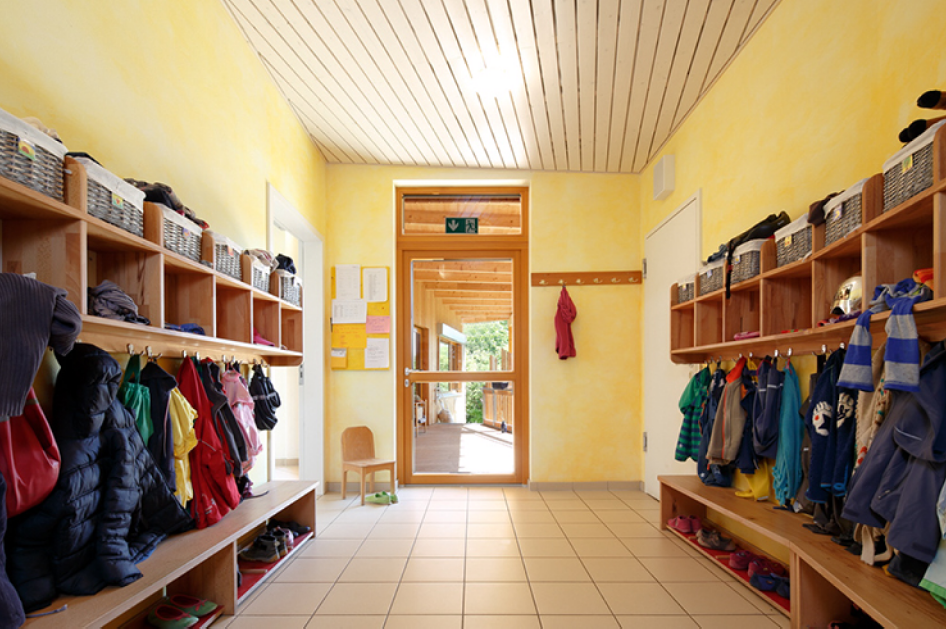 3/19/2018
copyright 2006 www.brainybetty.com
22
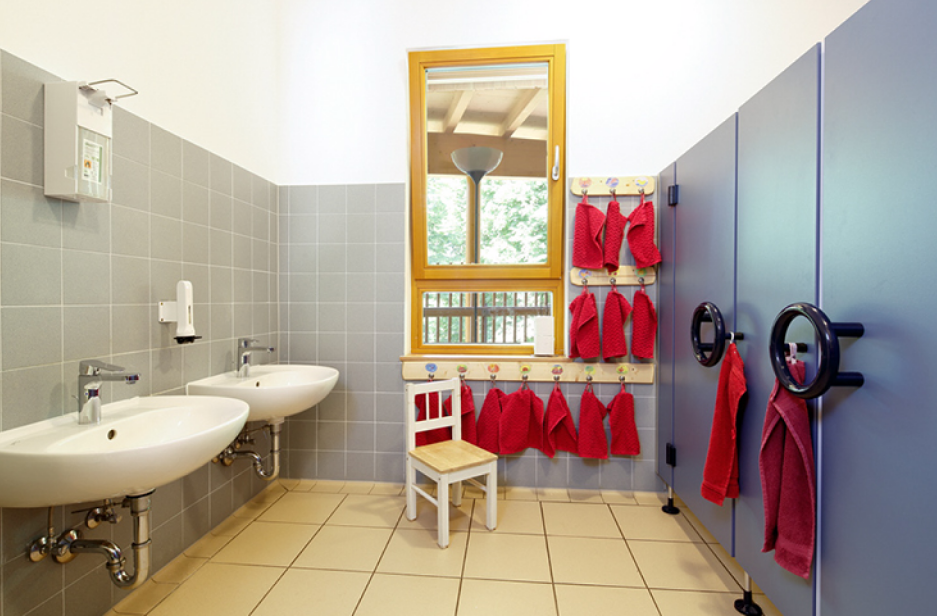 3/19/2018
copyright 2006 www.brainybetty.com
23
Eğitim Ortamı
Odaların mevsimler, dini bayramlar, festivaller gibi o an çalışılan konuyu yansıtmasına önem verilmektedir.
Odalar genellikle çocuklar tarafından yapılmış resimlerle dekore edilmektedir.
3/19/2018
copyright 2006 www.brainybetty.com
24
Öğretmen
Okulda almış oldukları eğitimin yanında 3 yıl Waldorf Pedogojisi Eğitimi almaktadırlar.
3/19/2018
copyright 2006 www.brainybetty.com
25
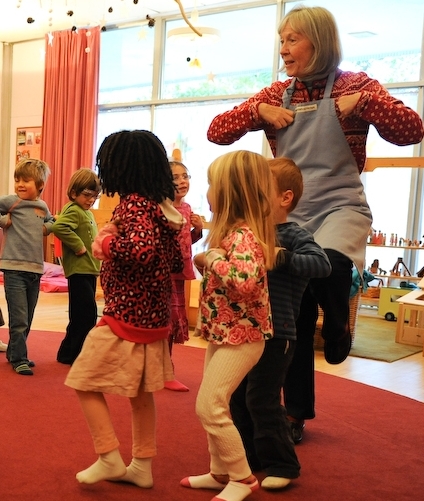 Bnockv kc
Hikaye anlatma, müzik, ritim oyunları, çizimler ve drama yoluyla heyecanlı öğrenmeler sunar.
3/19/2018
copyright 2006 www.brainybetty.com
26
Aile
Aileler çocukların yaşamında kilit noktadır.
3/19/2018
copyright 2006 www.brainybetty.com
27
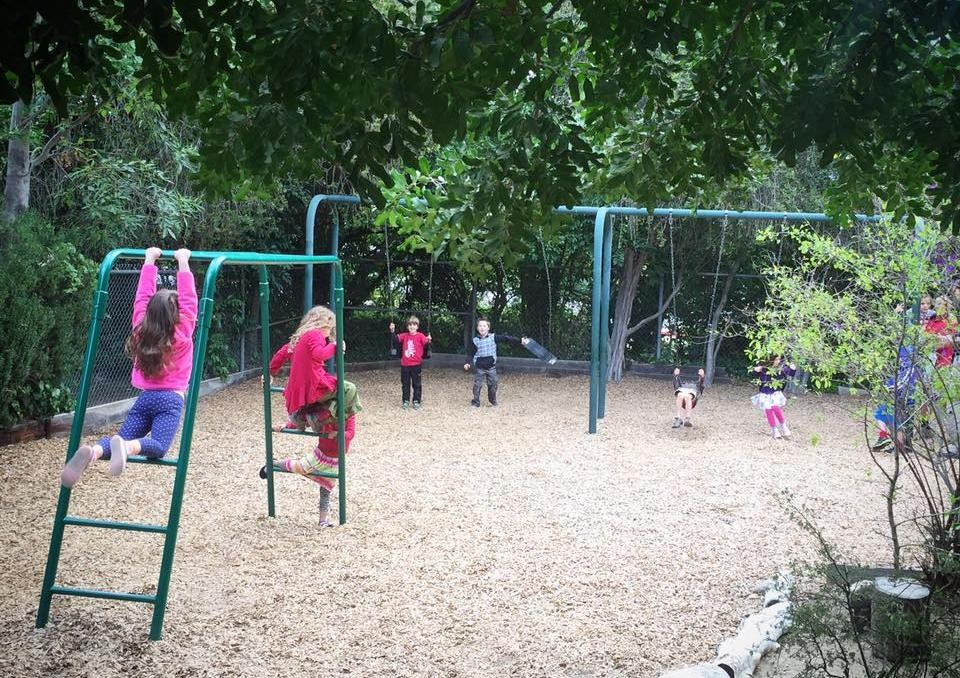 Bnockv kc
3/19/2018
copyright 2006 www.brainybetty.com
28
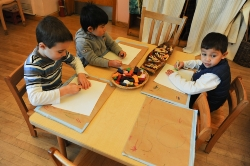 Bnockv kc
3/19/2018
copyright 2006 www.brainybetty.com
29
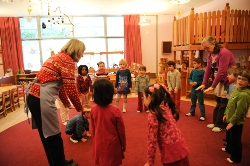 Bnockv kc
3/19/2018
copyright 2006 www.brainybetty.com
30
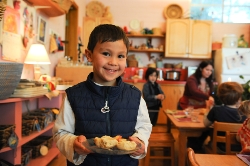 Bnockv kc
3/19/2018
copyright 2006 www.brainybetty.com
31
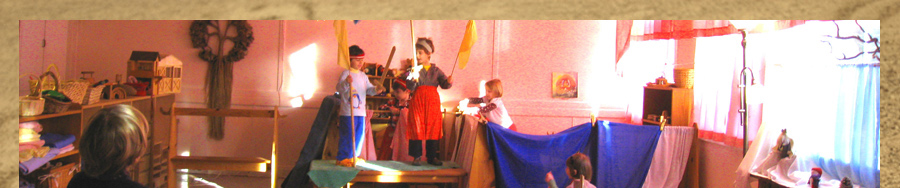 3/19/2018
copyright 2006 www.brainybetty.com
32
Kaynaklar
Aktan Kerem, E.(2004). Erken çocukluk eğitiminde bir peri masalı: Waldorf okulları. Çoluk Çocuk Dergisi,6(35), 22-25.
Kotaman, H. (2009). Rudolf Steiner ve Waldorf okulu. Yüzüncü Yıl Üniversitesi Eğitim Fakültesi Dergisi, V1(I), 174-194.
Bayhan, P. , Bencik, S. (2008). Erken çocukluk dönemi programlarından Waldorf yaklaşımına genel bir bakış. Selçuk Üniversitesi Ahmet Keleşoğlu Eğitim Fakültesi Dergisi, (26), 15 -25.
Kurtulmuş, Z.(2012). Waldorf yaklaşımı ve Steiner pedagojisi. F. Temel(Ed.), Erken çocukluk eğitiminde yaklaşımlar ve programlar (s.77-99).Ankara: Vize Yayıncılık.
Acer, D.(2012).Erken Çocukluk eğitiminde fiziksel ortam ve özellikleri. İ.H. Diken.(Ed.), Erken çocukluk eğitimi (s.388-390). Ankara: Pegem Akademi.
Acer, D. (2016). Erken çocuklukta alternatif eğitim yaklaşımları: Münih örneği.  Ç.Dinçer(Ed.). Gelişen Öğretmen Gelişen Öğrenci Sempozyumu Kitabı. Ankara: ANKÜ Yayınları
http://www.waldorfschule-frankfurt.de/kindergarten.html
http://www.waldorfkindergarten-bad-nauheim.de/inhalt/raumgestaltung/
3/19/2018
copyright 2006 www.brainybetty.com
33